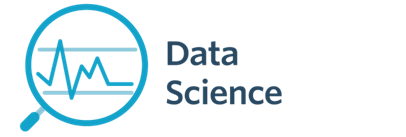 CS 299
Introduction to Data Science
Lecture 3a - Numpy I
Dr. Sampath Jayarathna
Cal Poly Pomona
1
Numpy
Numpy array creation
Array access and operations
NumPy
Stands for Numerical Python
Is the fundamental package required for high performance computing and data analysis
NumPy is so important for numerical computations in Python is because it is designed for efficiency on large arrays of data.
It provides
ndarray for creating multiple dimensional arrays
Standard math functions for fast operations on entire arrays of data without having to write loops
Internally stores data in a contiguous block of memory, independent of other built-in Python objects, use much less memory than built-in Python sequences.
NumPy ndarray vs list
One of the key features of NumPy is its N-dimensional array object, or ndarray, which is a fast, flexible container for large datasets in Python.  
Whenever you see “array,” “NumPy array,” or “ndarray” in the text, with few exceptions they all refer to the same thing: the ndarray object.
NumPy-based algorithms are generally 10 to 100 times faster (or more) than their pure Python counterparts and use significantly less memory.
import numpy as np
my_arr = np.arange(1000000)
my_list = list(range(1000000))
ndarray
ndarray is used for storage of homogeneous data
i.e., all elements the same type
Every array must have a shape and a dtype
Supports convenient slicing, indexing and efficient vectorized computation
Arrays are important because they enable you to express batch operations on data without writing any for loops. We call this vectorization.
data1 = [6, 7.5, 8, 0, 1]
arr1 =  np.array(data1)

data2 = [[1, 2, 3, 4], [5, 6, 7, 8]]  #list of lists
arr2 = np.array(data2)
print(arr2.ndim)   #2
Print(arr2.shape)  # (2,4)
Creating ndarrays
array = np.array([[0,1,2],[2,3,4]])
[[0 1 2]
 [2 3 4]]
array = np.zeros((2,3))
[[0. 0. 0.]
 [0. 0. 0.]]

array = np.ones((2,3))
[[1. 1. 1.]
 [1. 1. 1.]]
array = np.eye(3) 
[[1. 0. 0.]
 [0. 1. 0.]
 [0. 0. 1.]]
array = np.arange(0, 10, 2)
[0, 2, 4, 6, 8]

array = np.random.randint(0, 10, (3,3))
[[6 4 3]
 [1 5 6]
 [9 8 5]]
arange is an array-valued version of the built-in Python range function
Arithmatic with NumPy Arrays
Any arithmetic operations between equal-size arrays applies the operation element-wise:
arr = np.array([[1., 2., 3.], [4., 5., 6.]])
print(arr)
[[1. 2. 3.]
 [4. 5. 6.]]

print(arr * arr)
[[ 1.  4.  9.]
 [16. 25. 36.]]

print(arr - arr)
[[0. 0. 0.]
 [0. 0. 0.]]
Arithmatic with NumPy Arrays
Arithmetic operations with scalars propagate the scalar argument to each element in the array:




Comparisons between arrays of the same size yield boolean arrays:
arr = np.array([[1., 2., 3.], [4., 5., 6.]])
print(arr)
[[1. 2. 3.]
 [4. 5. 6.]]

print(arr **2)
[[ 1.  4.  9.]
 [16. 25. 36.]]



arr2 = np.array([[0., 4., 1.], [7., 2., 12.]])
print(arr2)
[[ 0.  4.  1.]
 [ 7.  2. 12.]]

print(arr2 > arr)
[[False  True False]
 [ True False  True]]
Indexing and Slicing
One-dimensional arrays are simple; on the surface they act similarly to Python lists:
arr = np.arange(10)
print(arr)          # [0 1 2 3 4 5 6 7 8 9]
print(arr[5])     #5
print(arr[5:8]) #[5 6 7]
arr[5:8] = 12
print(arr)      #[ 0 1 2 3 4 12 12 12 8 9]
Indexing and Slicing
As you can see, if you assign a scalar value to a slice, as in arr[5:8] = 12, the value is propagated (or broadcasted) to the entire selection.
An important first distinction from Python’s built-in lists is that array slices are views on the original array.
This means that the data is not copied, and any modifications to the view will be reflected in the source array.
arr = np.arange(10)
print(arr)          # [0 1 2 3 4 5 6 7 8 9]

arr_slice = arr[5:8]
print(arr_slice)            # [5 6 7]
arr_slice[1] = 12345
print(arr)                      # [    0     1     2     3     4     5 12345     7     8     9]
arr_slice[:] = 64
print(arr)                      # [ 0  1  2  3  4 64 64 64  8  9]
[Speaker Notes: As NumPy has been designed to be able to work with very large arrays, you could imagine performance
and memory problems if NumPy insisted on always copying data.

If you want a copy of a slice of an ndarray instead of a view, you
will need to explicitly copy the array—for example,
arr[5:8].copy().]
Indexing
In a two-dimensional array, the elements at each index are no longer scalars but rather one-dimensional arrays:


Thus, individual elements can be accessed recursively. But that is a bit too much work, so you can pass a comma-separated list of indices to select individual elements.
So these are equivalent:
arr2d = np.array([[1, 2, 3], [4, 5, 6], [7, 8, 9]])
print(arr2d[2])         # [7 8 9]








print(arr2d[0][2])       # 3
print(arr2d[0, 2])       #3
Slicing
Consider the two-dimensional array from before, arr2d. Slicing this array is a bit different:


You can pass multiple slices just like you can pass multiple indexes (like in Pandas DataFrame):


Of course, assigning to a slice expression assigns to the whole selection:
arr2d = np.array([[1, 2, 3], [4, 5, 6], [7, 8, 9]])
print(arr2d[:2])
[[1 2 3]
 [4 5 6]]



print(arr2d[:2, 1:])
[[2 3]
 [5 6]]



arr2d[:2, 1:] = 0
print(arr2d)
[[1 0 0]
 [4 0 0]
 [7 8 9]]